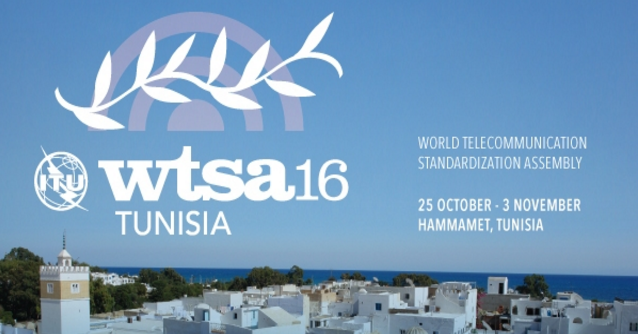 ITU-TSTUDY GROUP 2
Dr. Sherif GuinenaChairman of SG2
Operational aspects of service provision and telecommunications management
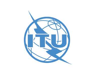 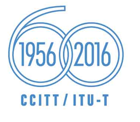 SG2 Main topics
SG2 Focus is “Operations” 
Operations are the backbone of service providers in ensuring that services are provided to meet objectives of the customer expectations, while supporting the key business objectives of the corporation.
IIN
E.118
ICC
M.1400
ISC 
E.164
E.212
Carrier ENUM
ENUM Delegation
SANC
Q.708
IP Addresses
NNAI & Routing
UIN
E.169 Series
TF
Suppl.3
UIS
E.15x
.TEL
NP
Caller
ID
IoT NNAI
Misuse
E.OKID
E.FAST
UPT
F.85x
Services & Operation
CCM
Human Factors
E.161
E.123
M.cbnmsa
EW/DR&NRR
C&I Pilot
TM and OAM PP
X.mfsiwt
TM
Specification
Methodology
Rev. M.3020
TMN
Principles
eTOM
[Speaker Notes: NNAI:  Numbering Naming Addressing identification
ISC: 	International Shared Code
IIN:	 Issuer Identifier Number
ICC: 	ITU Carrier Code
SANC: 	Signaling Area Network Code
UIN: 	Universal International Number
UIS: 	Universal International Service
TF: 	Telecom Finance
NP: 	Number Portability
EW:	Early warning
DR: 	Disaster Relief
NRR: 	Network Resilience and Recovery
UPT: 	Universal Personal Telecommunication
CCM: 	Cloud Computing Management
TM: 	Telecommunication Management
White ones mean completed and important toptics
Grey ones mean on-going topics
X.mfsiwt : The measurement framework for the statistical indicators of website traffic
CCM: M.3070 (Approved) and M.3371 (Consent)
Cloud based network management system architecture: M.cbnmsa]
Achievements, and Future Work
NNAI for Global Networks and Services
Highlights of Achievements
Enabling new and/or expanding global networks and services through assignment of shared numbering resources:
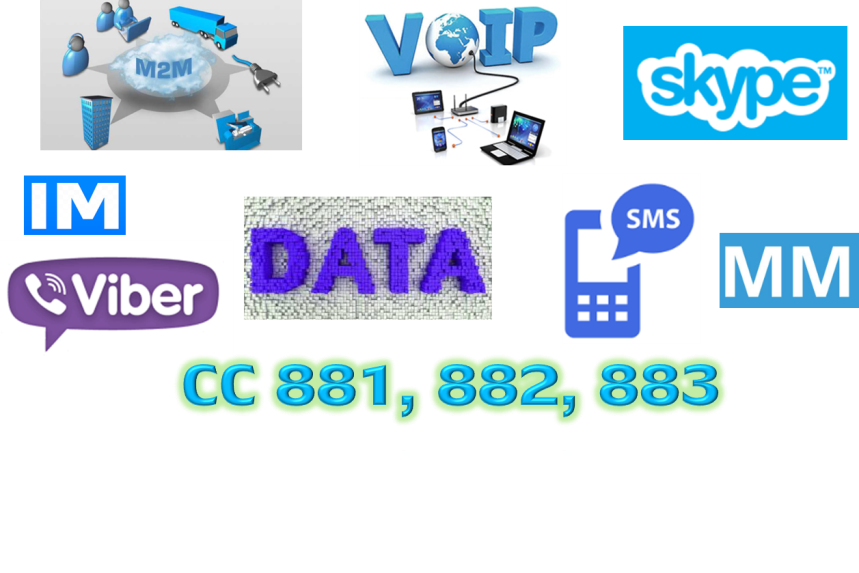 12	E.164 shared CC and ICs            were assigned
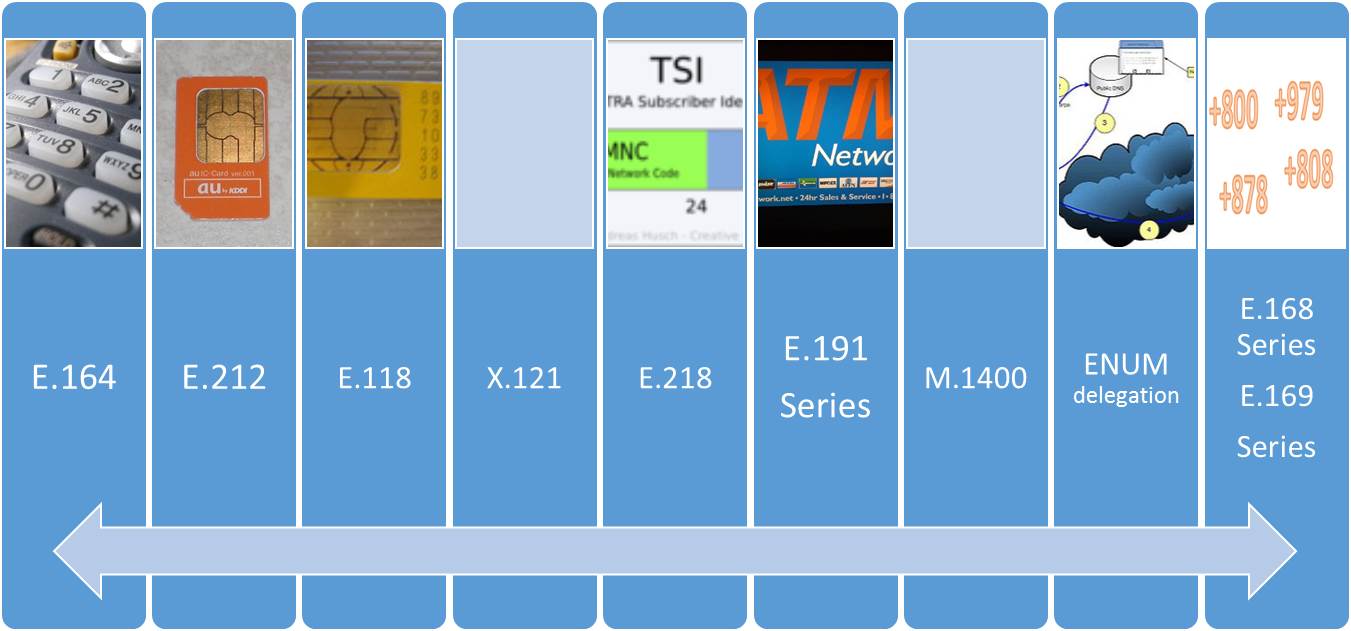 14	E.212 shared MCC and MNCs    were assigned
MCC 901 MNC XX
( Rev. E.212 )
One of the Main Competencies of SG2
 is NNAI
NNAI and Routing
Physical World
Information World
Communication
Without Gateway
IoT Device
Future work
Physical Thing
Lead role: in NNAI and Routing
Virtual
Thing
Communication
Via Gateway
Mapping
Communication
Network
Evolution: Draft new Rec. E.NNAI-IoT
GW
New applications: of E.212 Mobile Resources
GW
Number Portability: in an IP environment.       (Carrier ENUM for international IMS interworking)
Examples of virtual things include multimedia content, application software, or computational process.
Originating Identification: CPND, CLI, OI : E.157
Direct
Communication (Adhoc)
Examples of physical things include the surrounding environment, industrial robots, goods and electrical equipment
Routing information: ACP
Misuse: Guidelines : E.156
Disaster Relief
Highlights of Achievement
Future Work
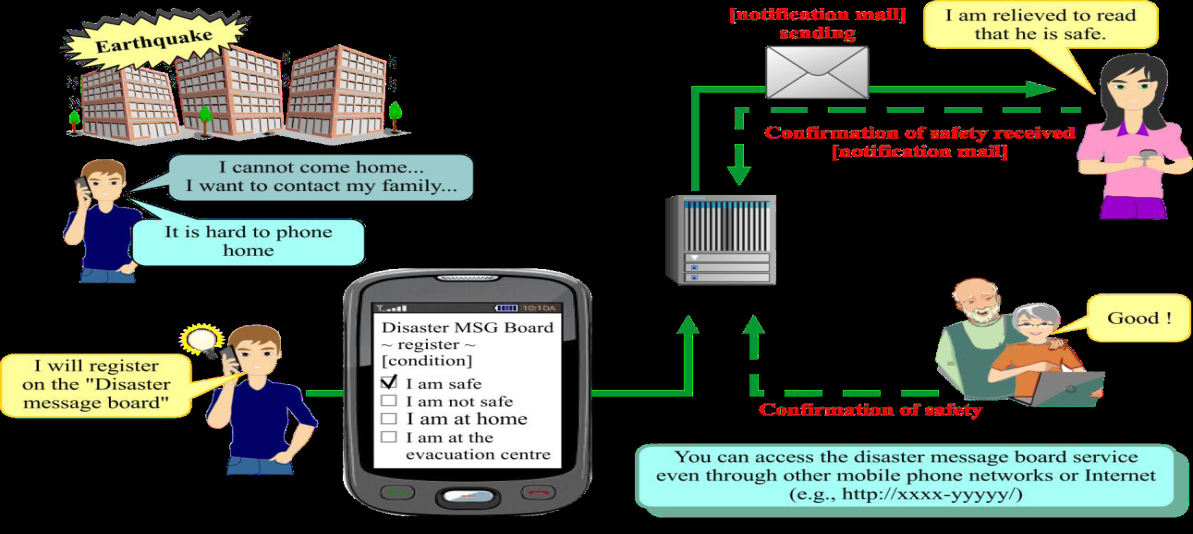 Requirements for Safety Confirmation and Broadcast Message Service for Disaster Relief.
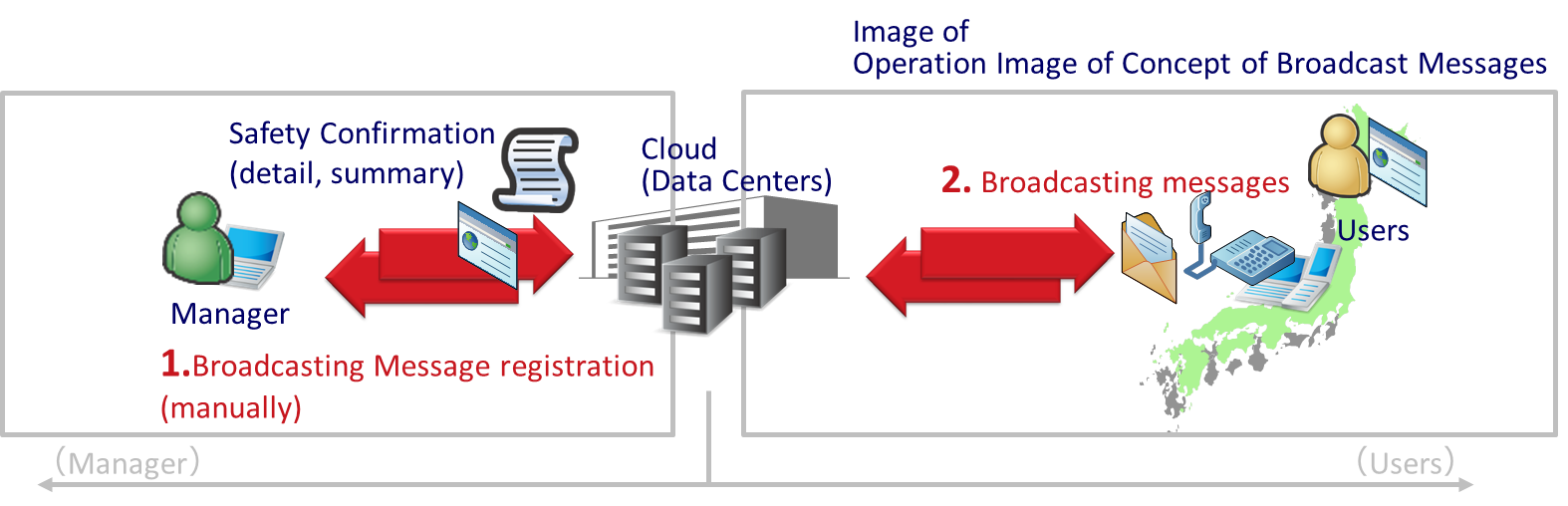 DR&NRR Focus Group:  8 Deliverables
New E.108, Requirements for a disaster relief mobile message service.
New E.1110, CC 888 for UN OCHA
Revised E.129, Presentation of NNP
Human Factors, Telecom Management
한국어 키보드
Network Management
9       New Recommendations
11     Revised /Amended Rec.
HF:  New Annex A to E.161, Arrangement of digits for Korean KBD character set and symbols.
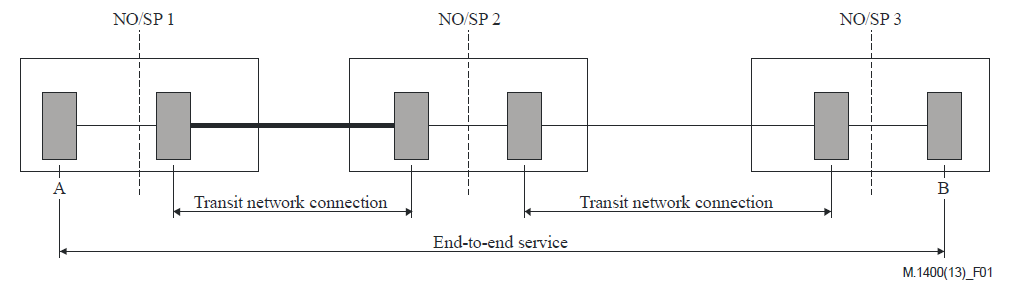 Future Work
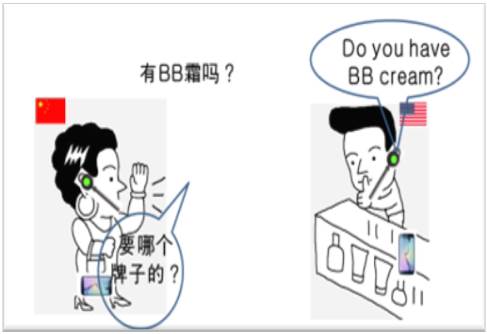 Future Work
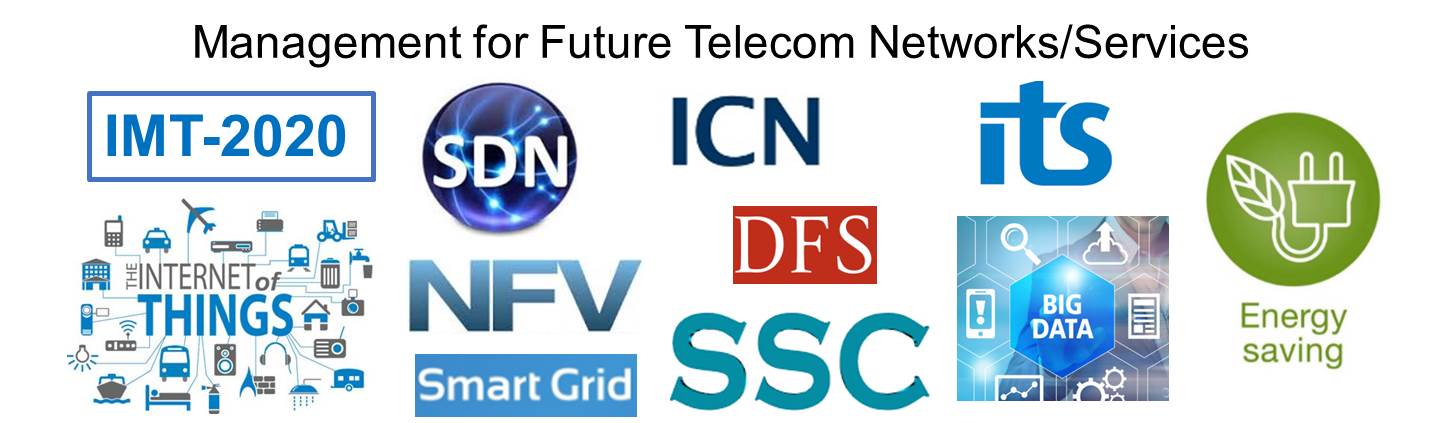 E.FAST : Face-to-Face Translation
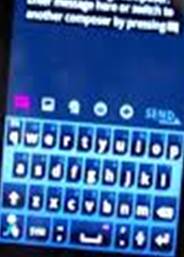 E.OKID : On screen Keyboard Standardization
Human Factors for 5G , IoT, DFS
New critical operational requirements to prevent Telecom fraud globally
Building TRUST
in Origin Identification in IP environment.
in use and veracity of NNAI Resources:
SS7 , NUMB-DB ...
Classification of             Data Networks.
in IoT Identifiers: Unique, persistent, transparent scalable, reliable, interoperable, private/secure.
in EW and DR&NRR
in Digital Financial Services
Re-innovation of UPT
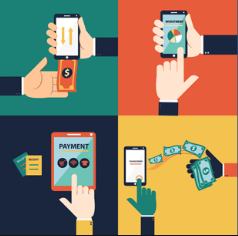 in management Security.
in Security management.
New consideration for management of network entirety , in the physical domain and in  the cyber domain, for trustworthy management
in Routing → ACP
in carrier ENUM (ENUM Query), for international IMS interworking.
in Number portability in IP environment
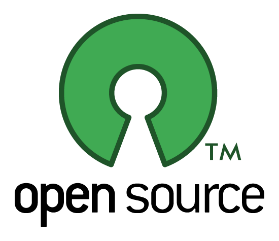 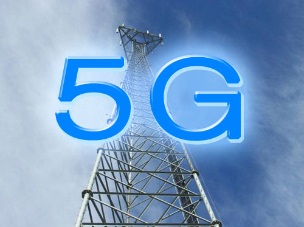 Future ?
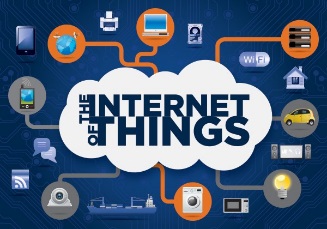 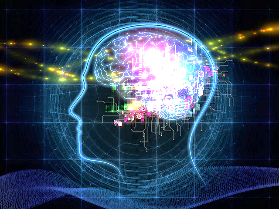 TRUST
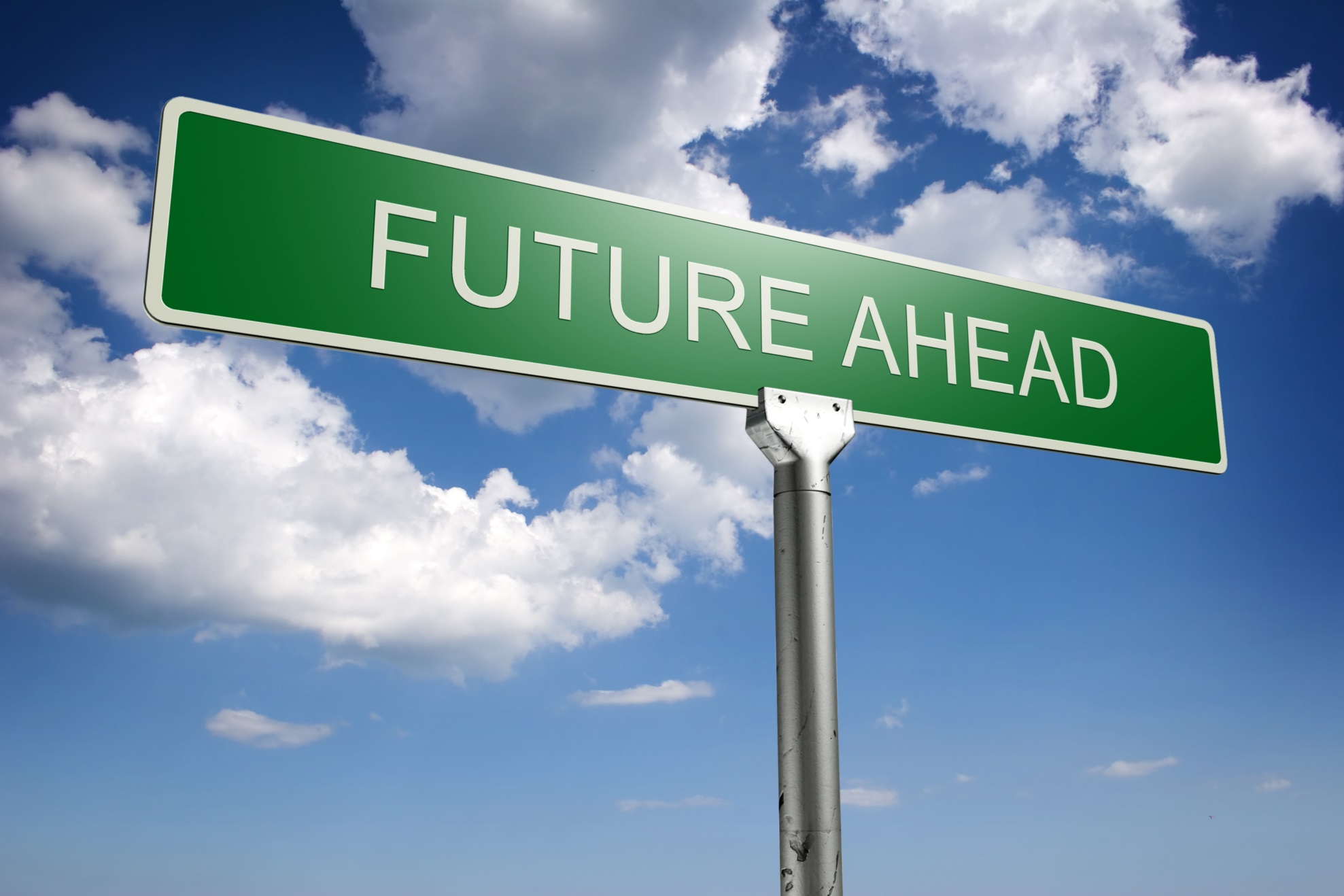 Thank You